Dělitelnost, poměr - CERMAT
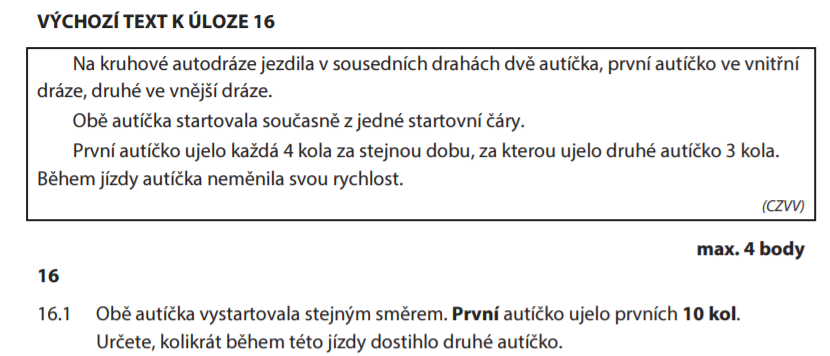 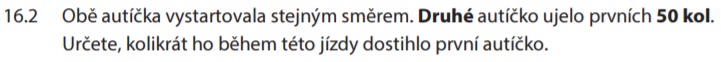 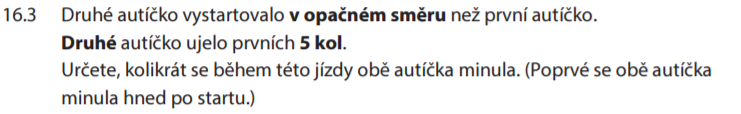 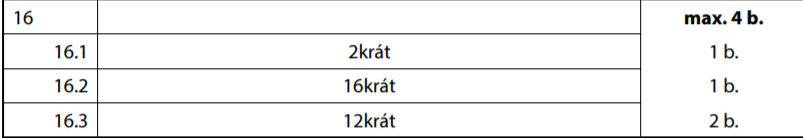 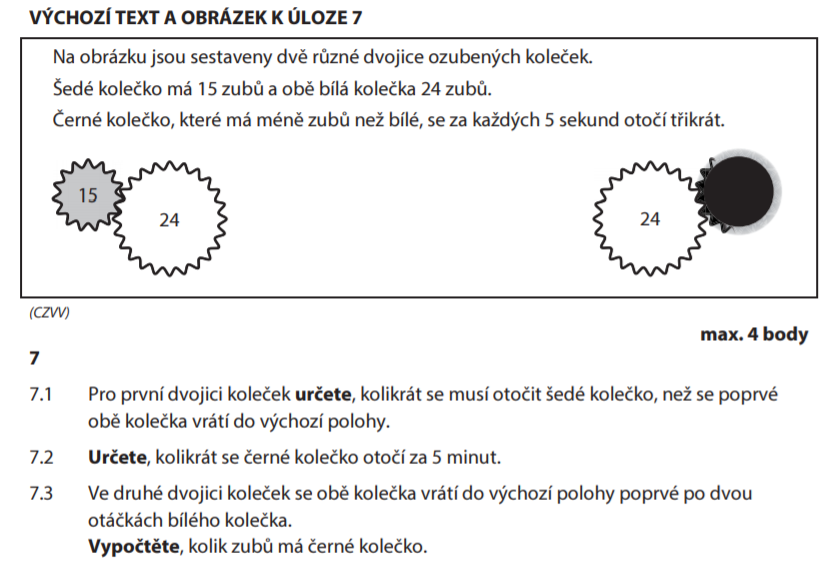 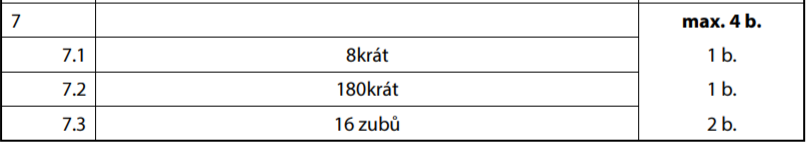 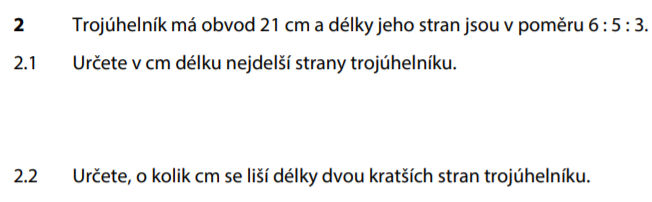 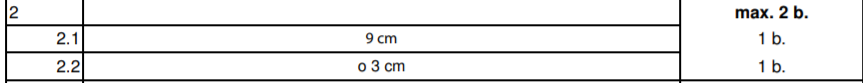 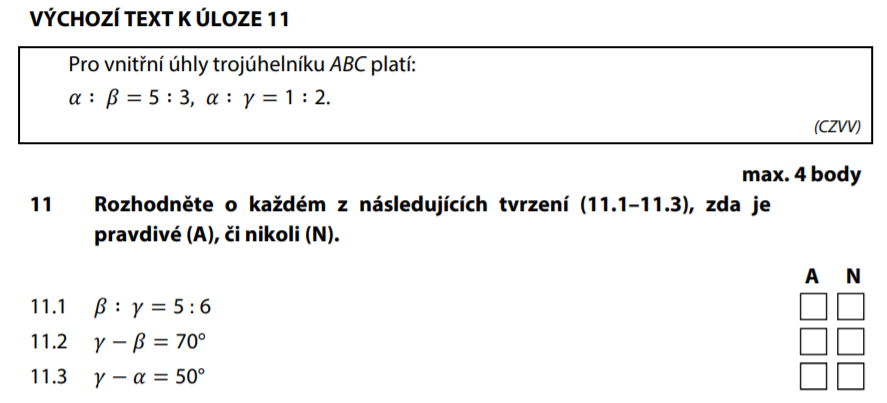 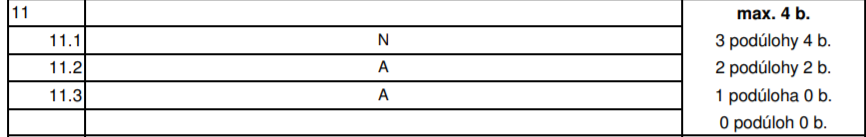 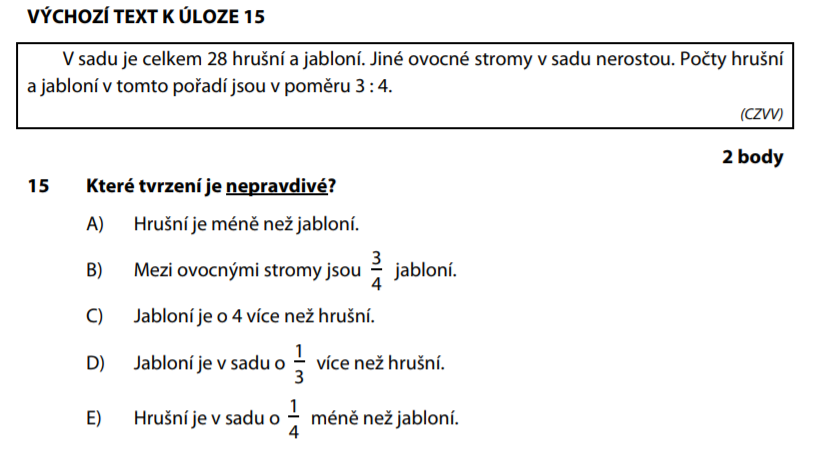 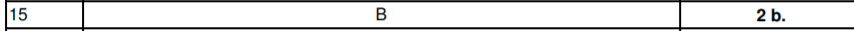 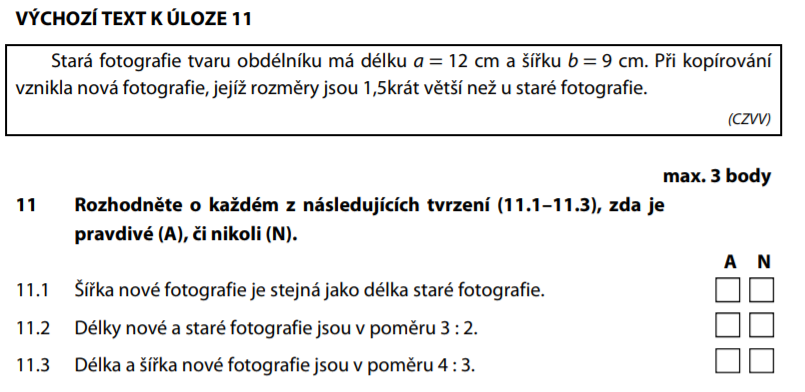 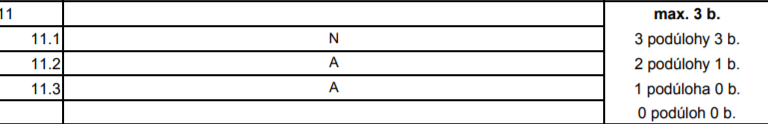 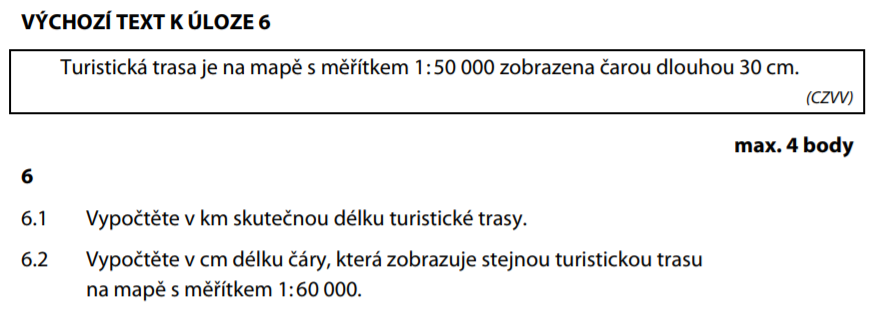 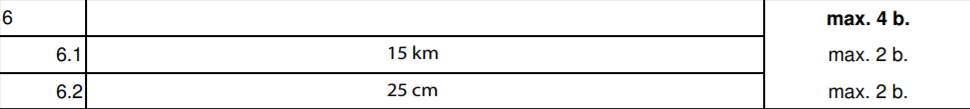 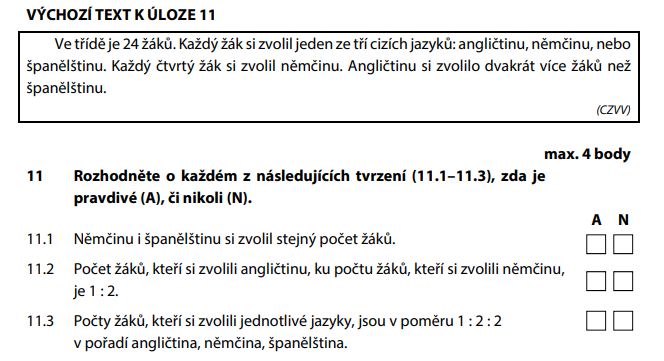 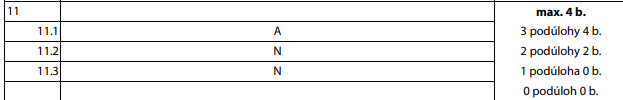 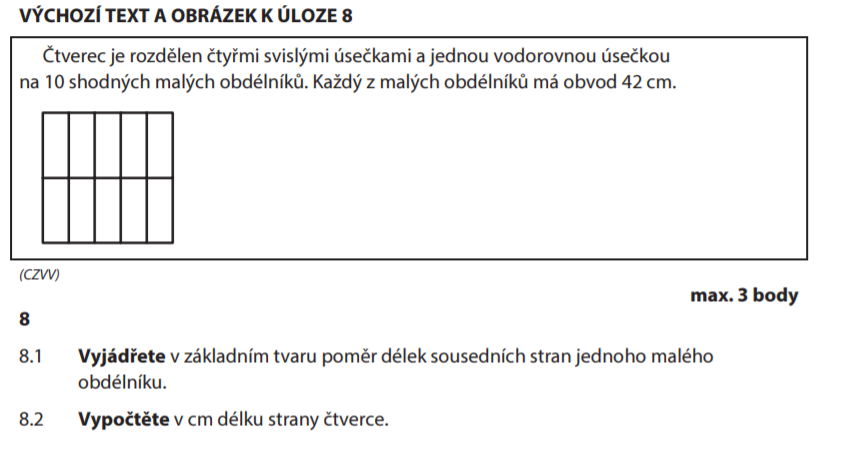 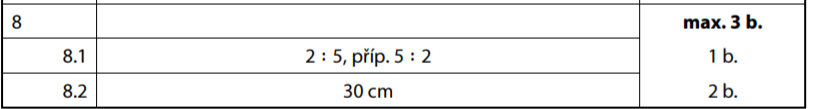 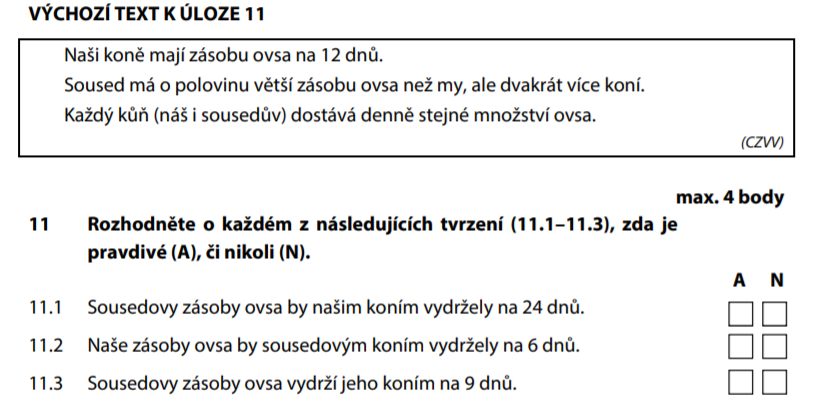 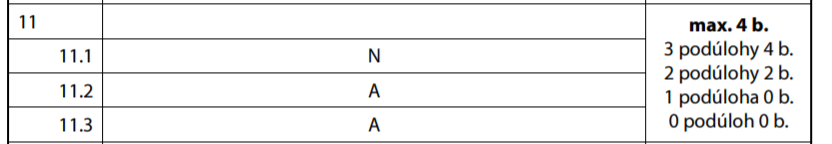 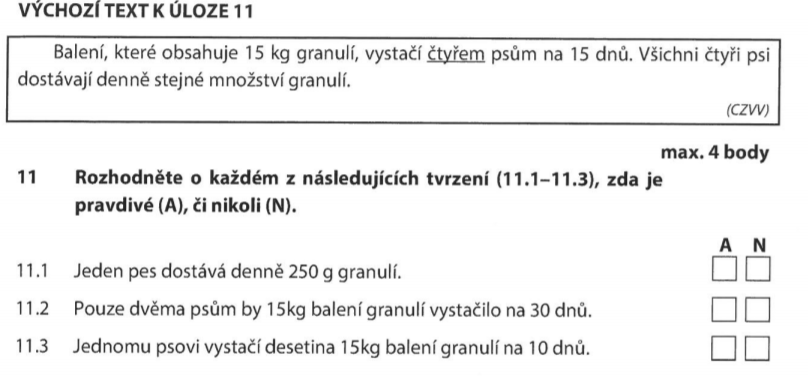 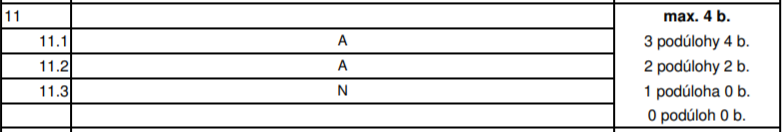 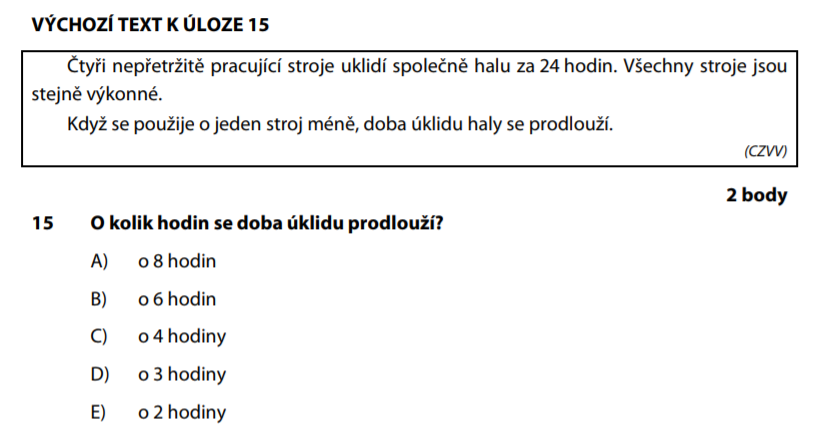 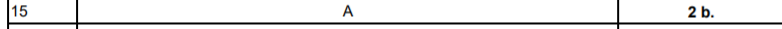